Les jeudis de la pédiatrie
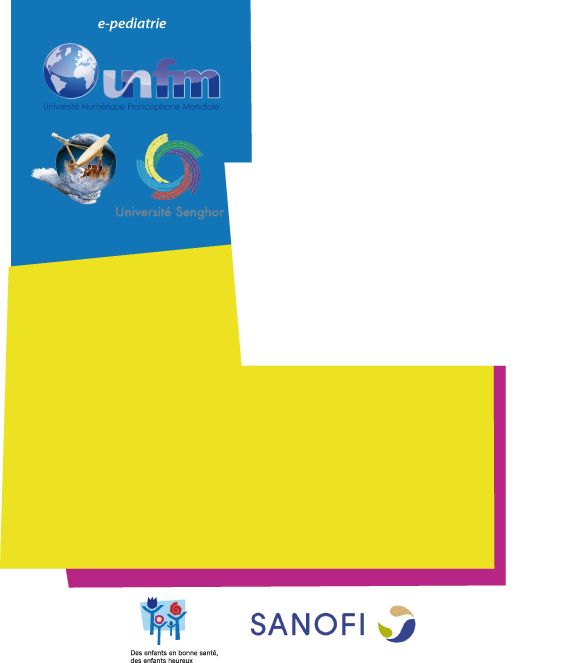 Session … AVRIL 2017:         

Heure………………………(GMT)

Lieu……………………………….….

Salle………………………………….
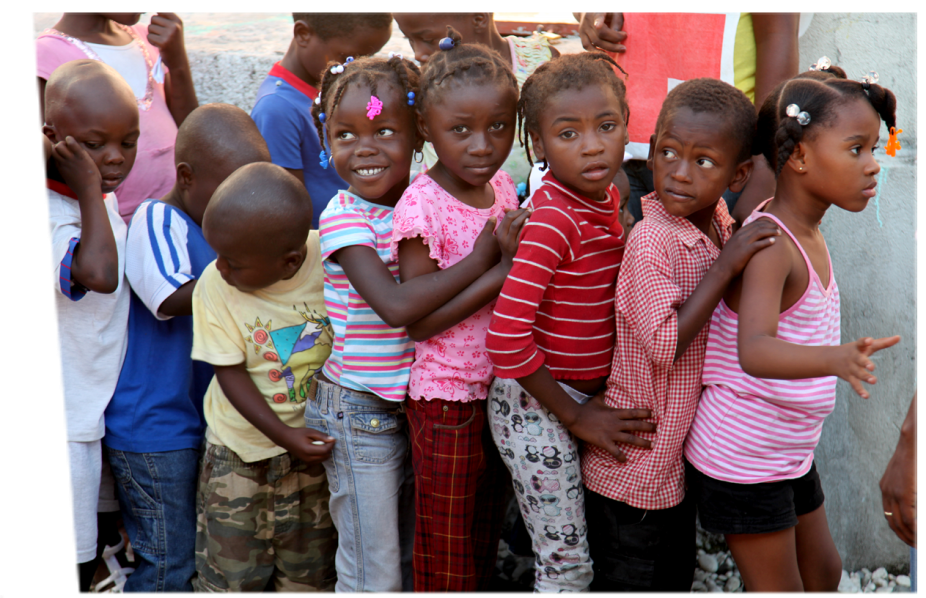 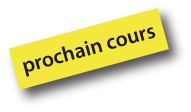 «Prise en charge et dépistage de la malnutrition aigüe»

Dr Dr Mariam MAIGAMali